НАСТАВНИК ГОДА -2023
МБОУ «Школа № 75»
Наставник  Костина Т.Н.
Молодой педагог  Медникова Е.О.
11 февраля 2023 года торжественное Открытие года педагога и наставника
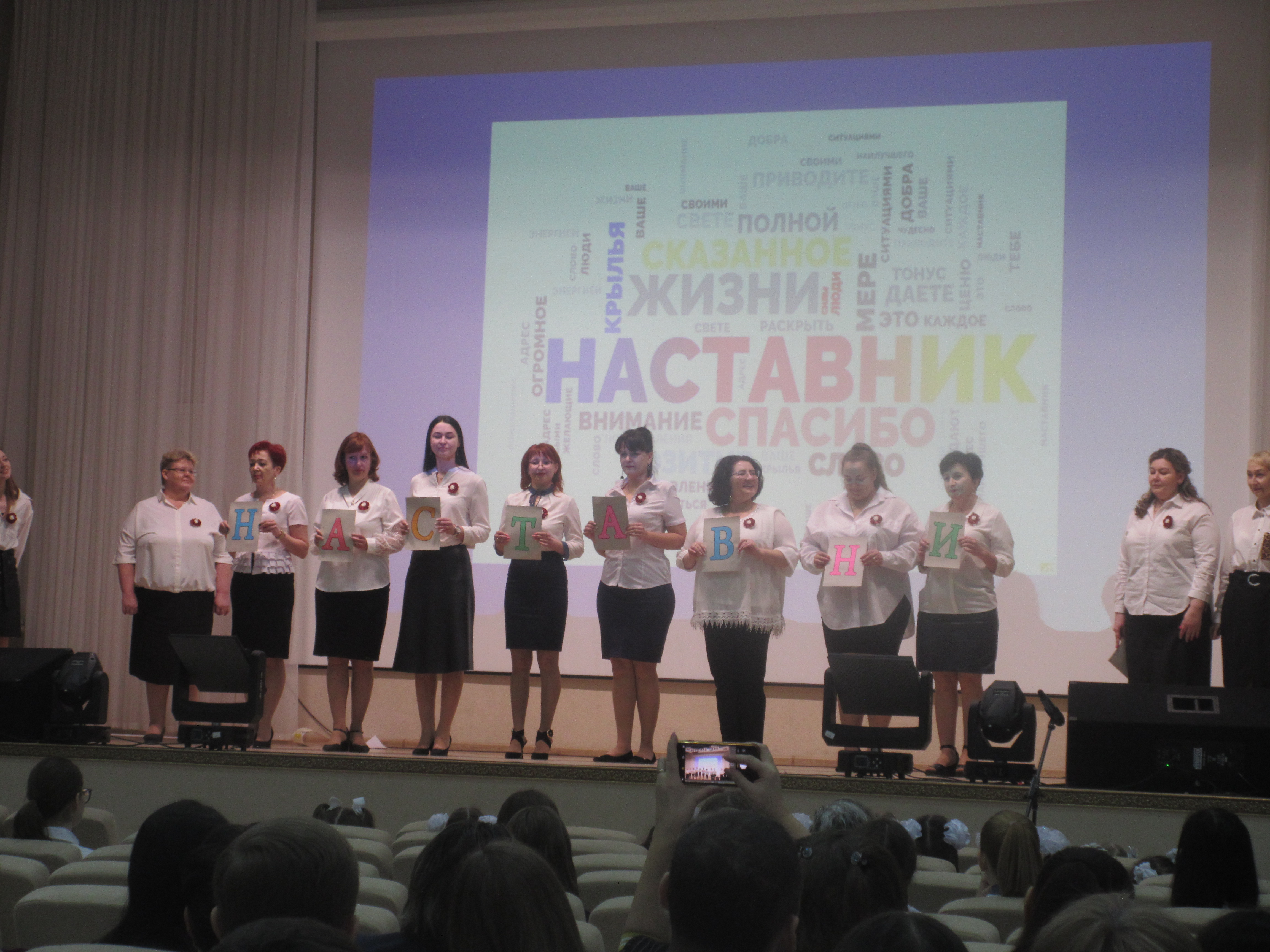 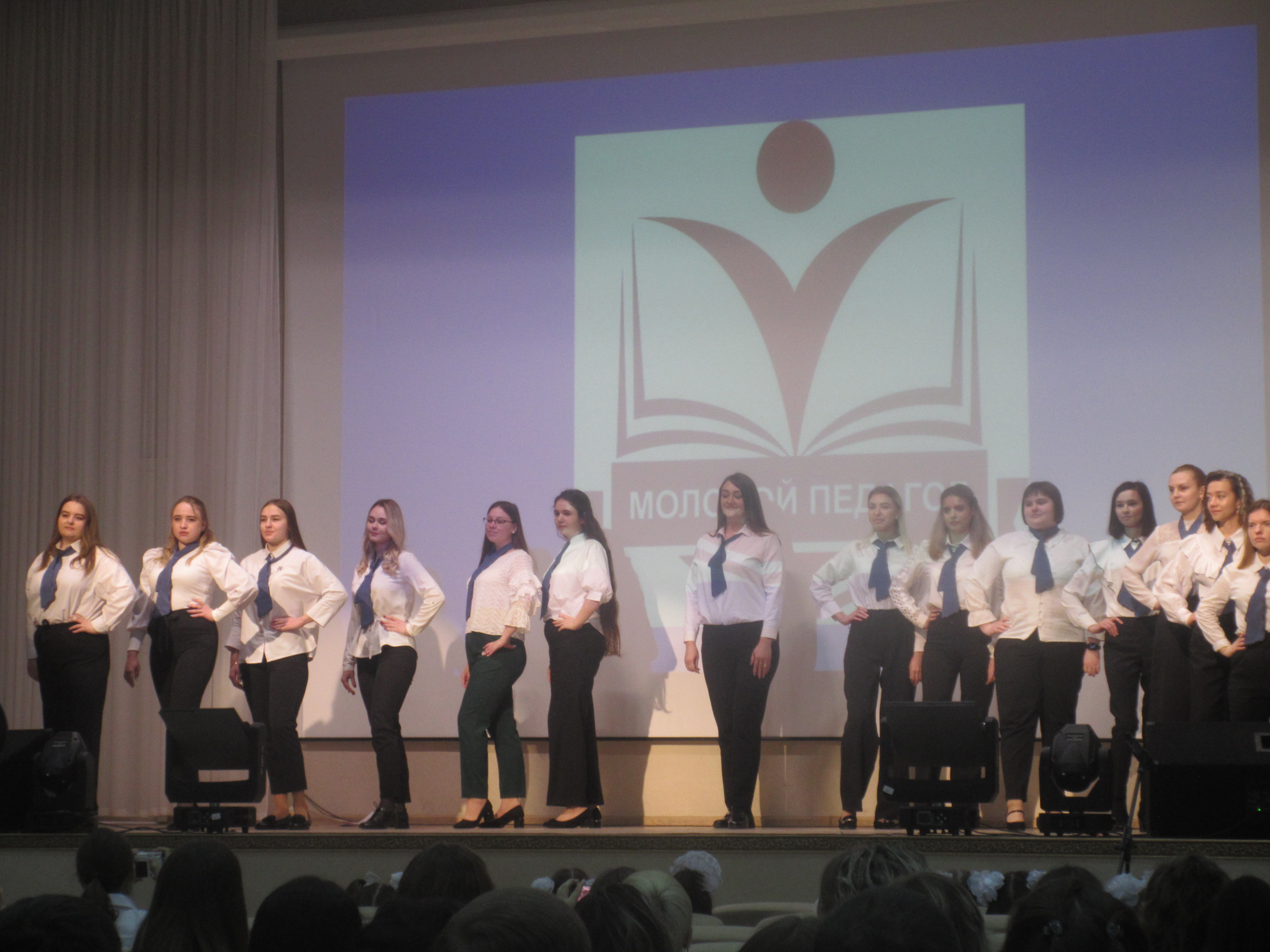 В школе 17 молодых педагогов работают с наставниками.
На базе школы Создан Клуб молодых педагогов  «Территория  профессионального роста», с целью  организации эффективного сопровождения профессиональной деятельности
методические и психологические консультации:
по календарному планированию;
по ликвидации пробелов в знаниях учащихся;
по организации учебного процесса на уроке;
по работе с одарёнными и отстающими детьми;
по ведению школьной документации.
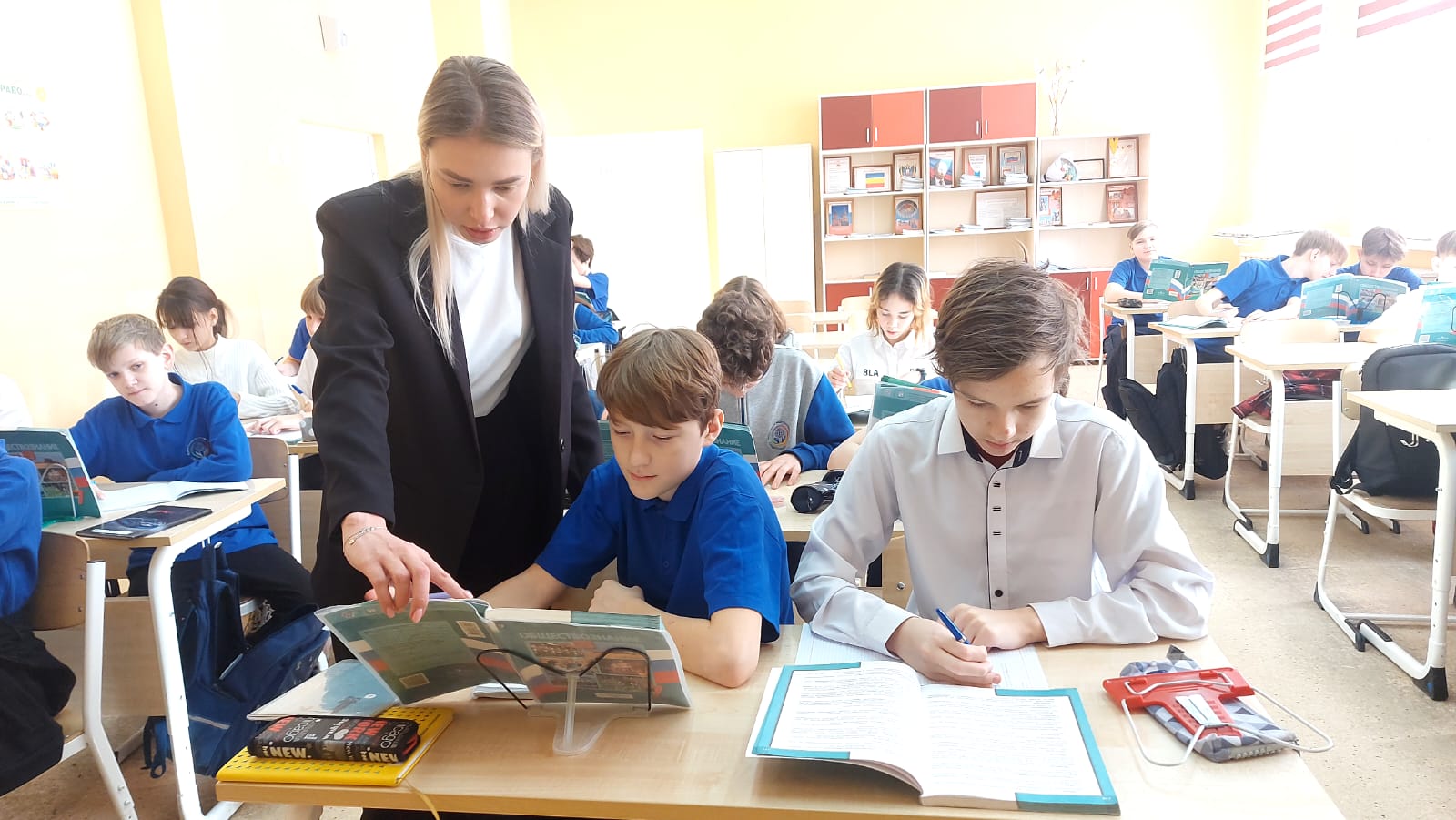 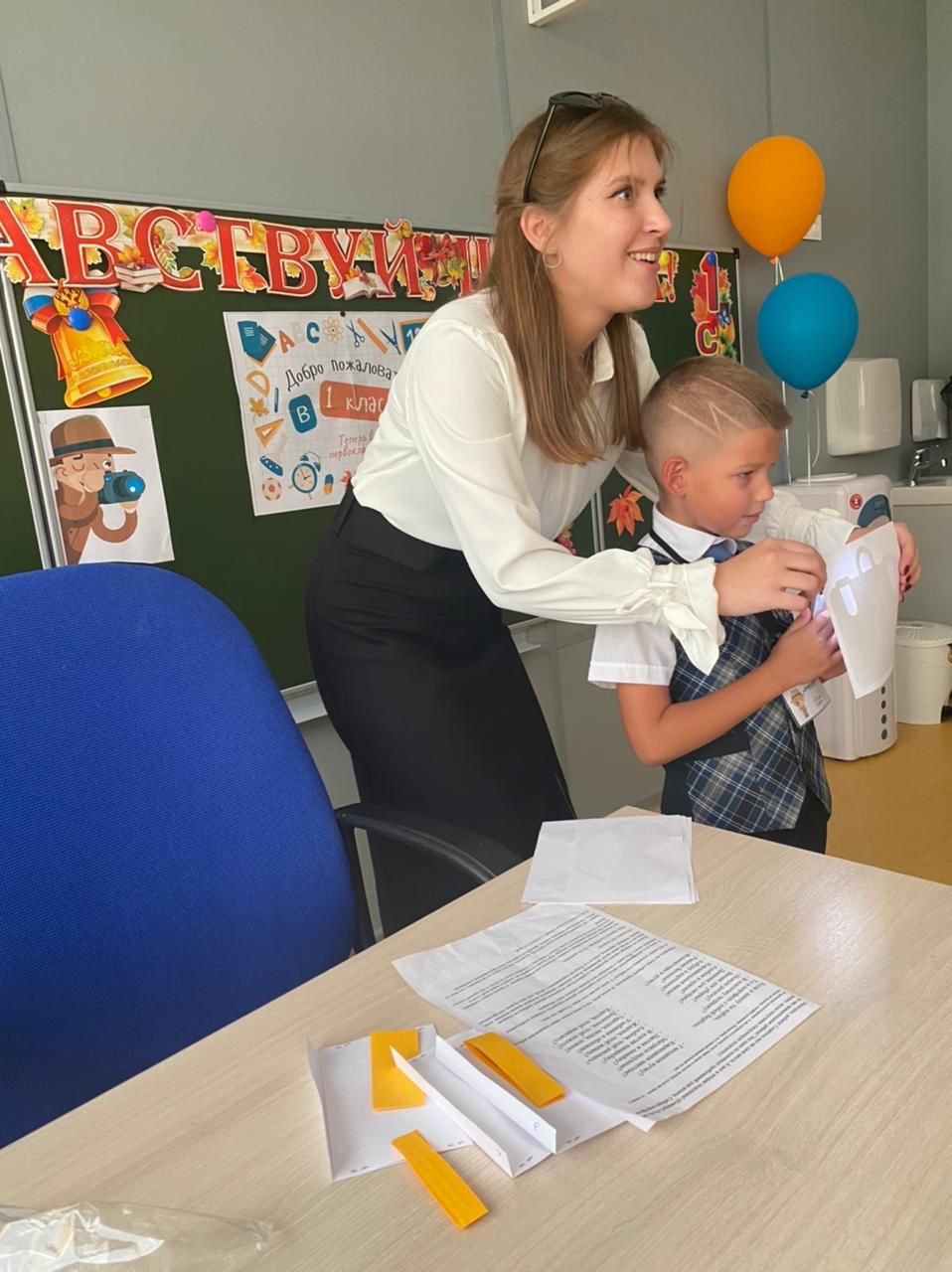 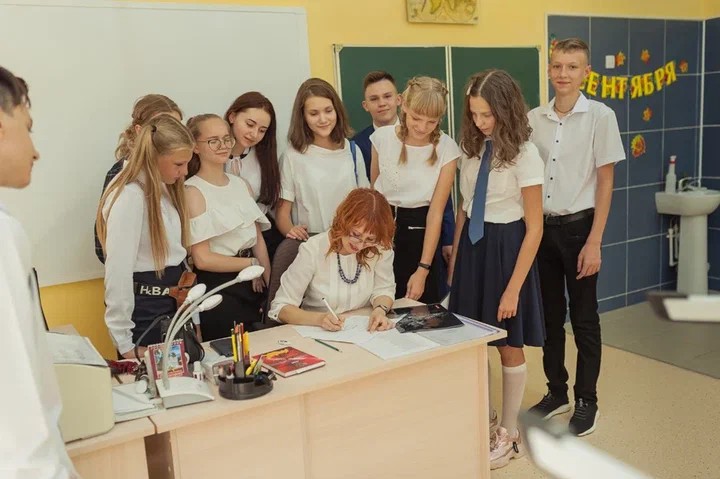 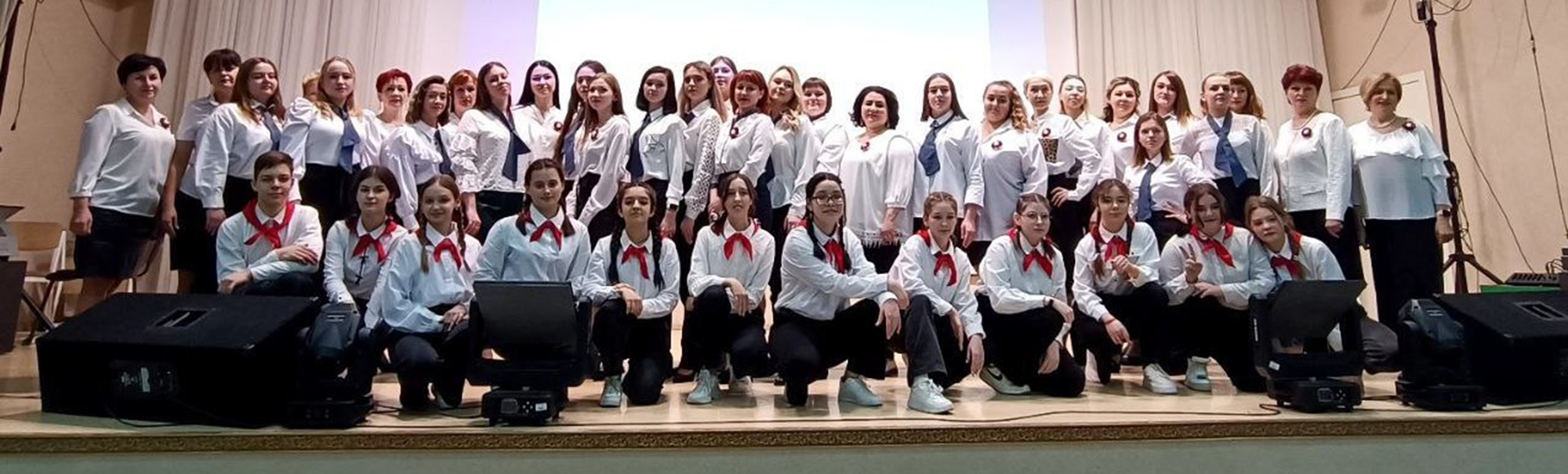 В рамках работы клуба Молодые учителя и их опытные наставники в 2022- 2023 учебном году принимали активное участие в различных конкурсах, конференциях, семинарах.
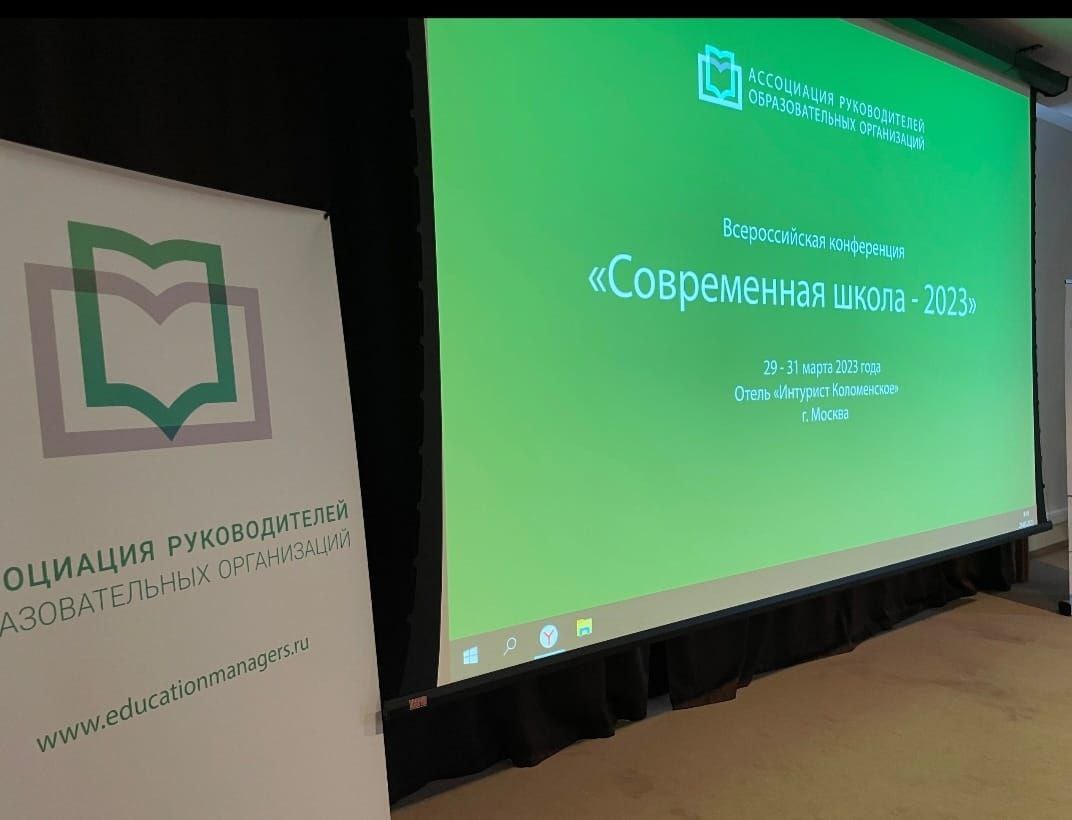 - конкурс «Моя высота»;
-стратегическую сессию «Современные 
решения профилактики учебной 
неуспешности младших школьников»;
-региональная методическая 
межпредметная игра для наставников и
 молодых педагогов «Розовые очки»;
-межрегиональный молодежный Форум
«От наставничества к профессионализму молодых. Время выбрало нас»;
- Всероссийский образовательный молодёжный форум "Машук" .
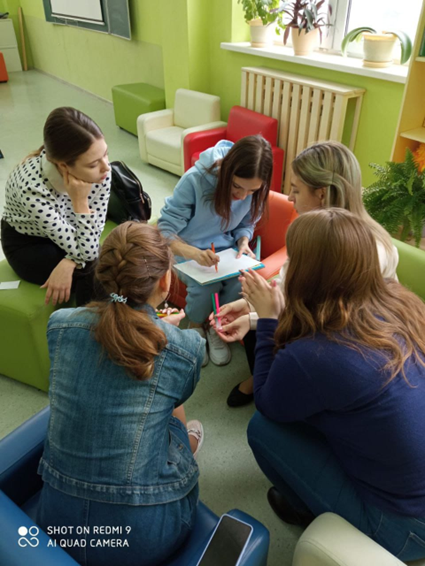 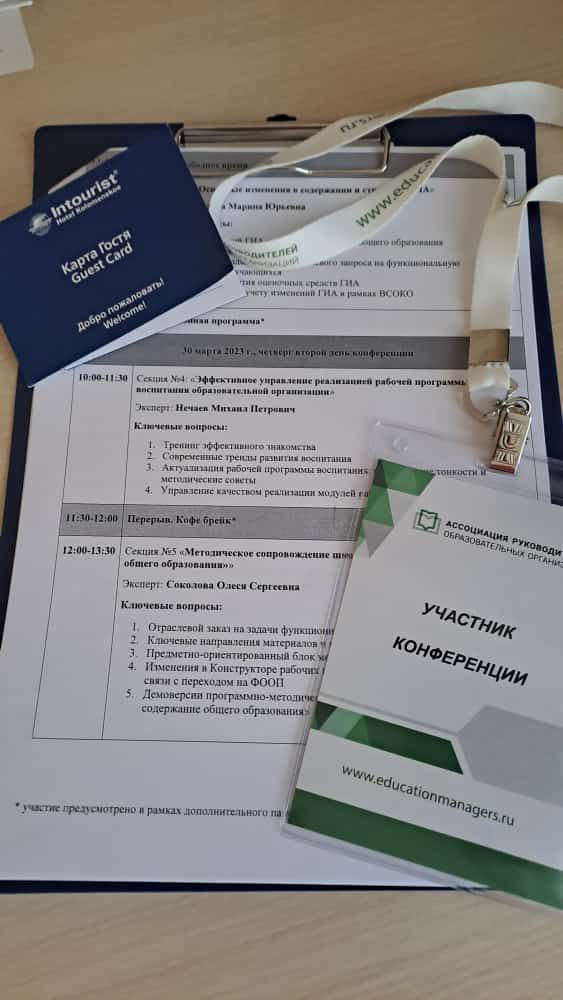 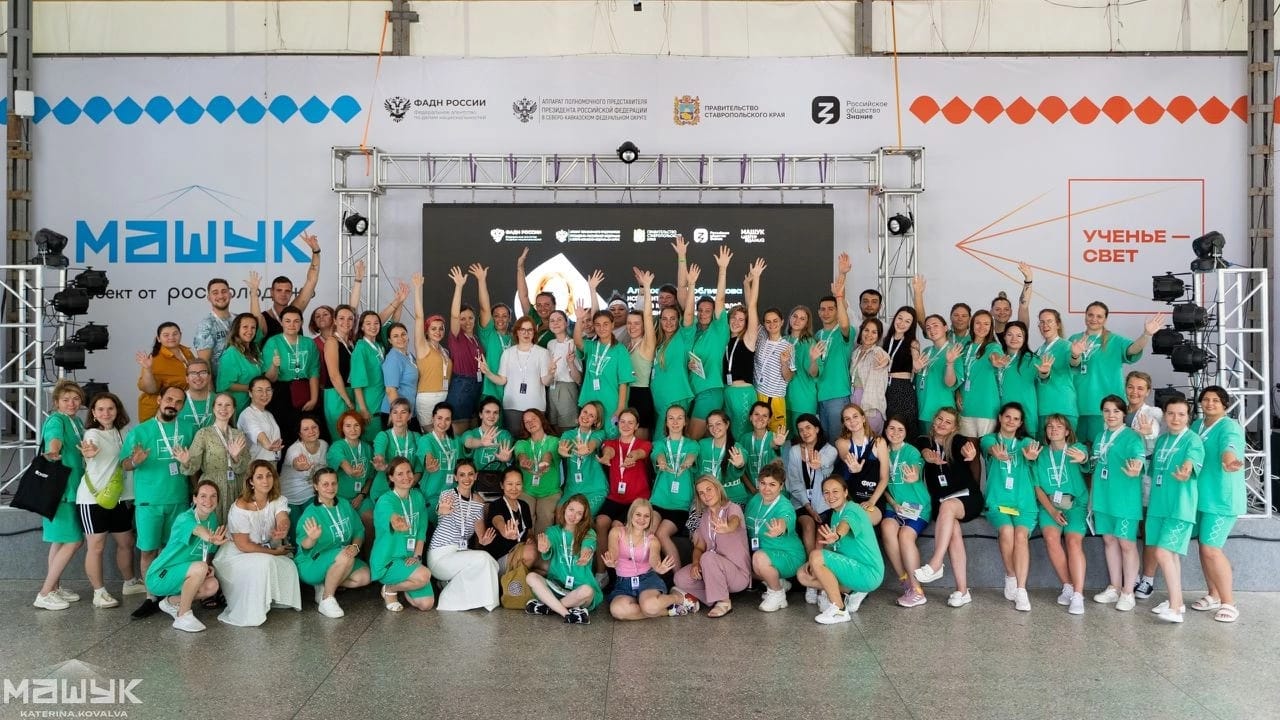 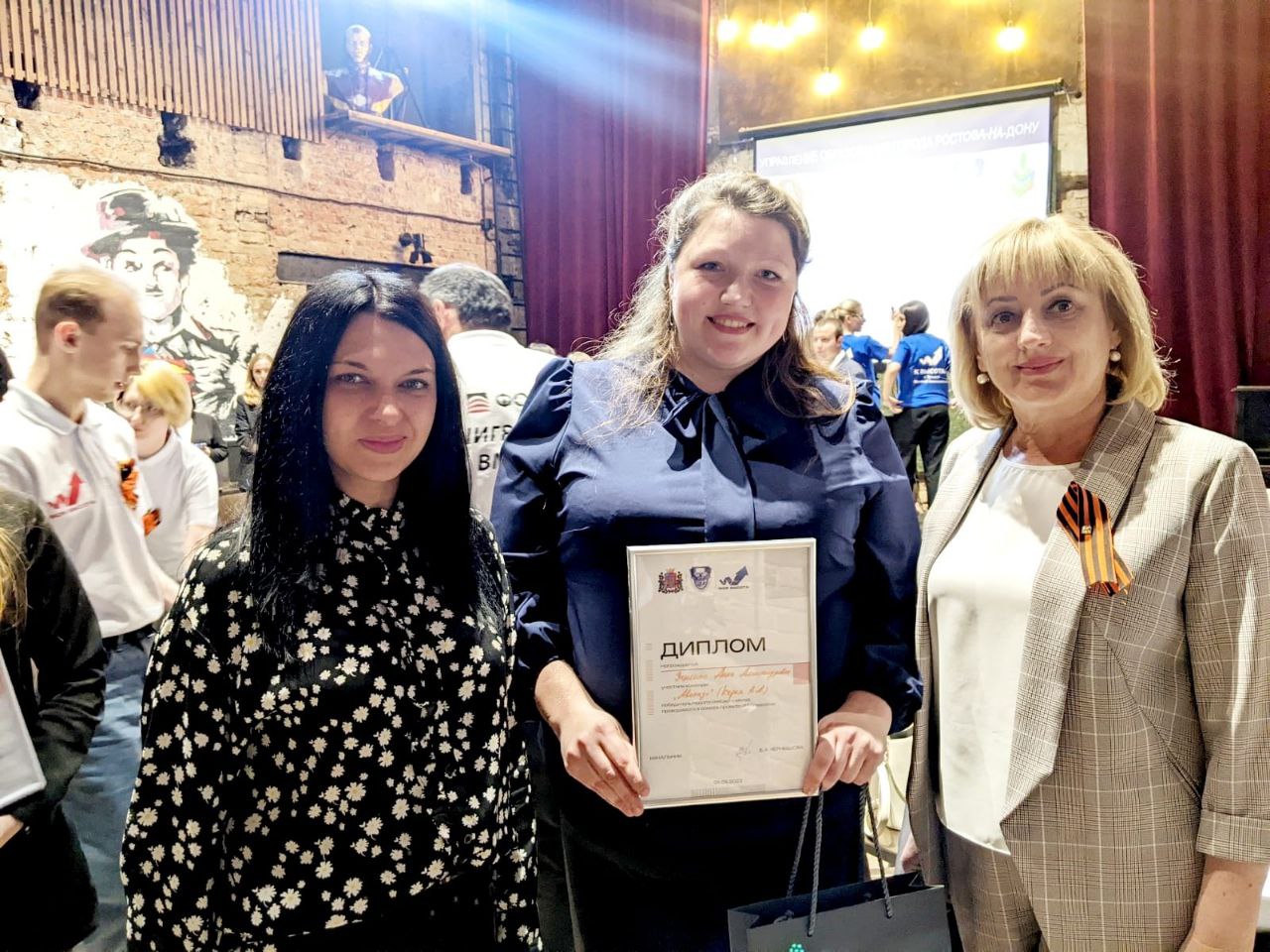 Молодой педагог                                                             Наставник
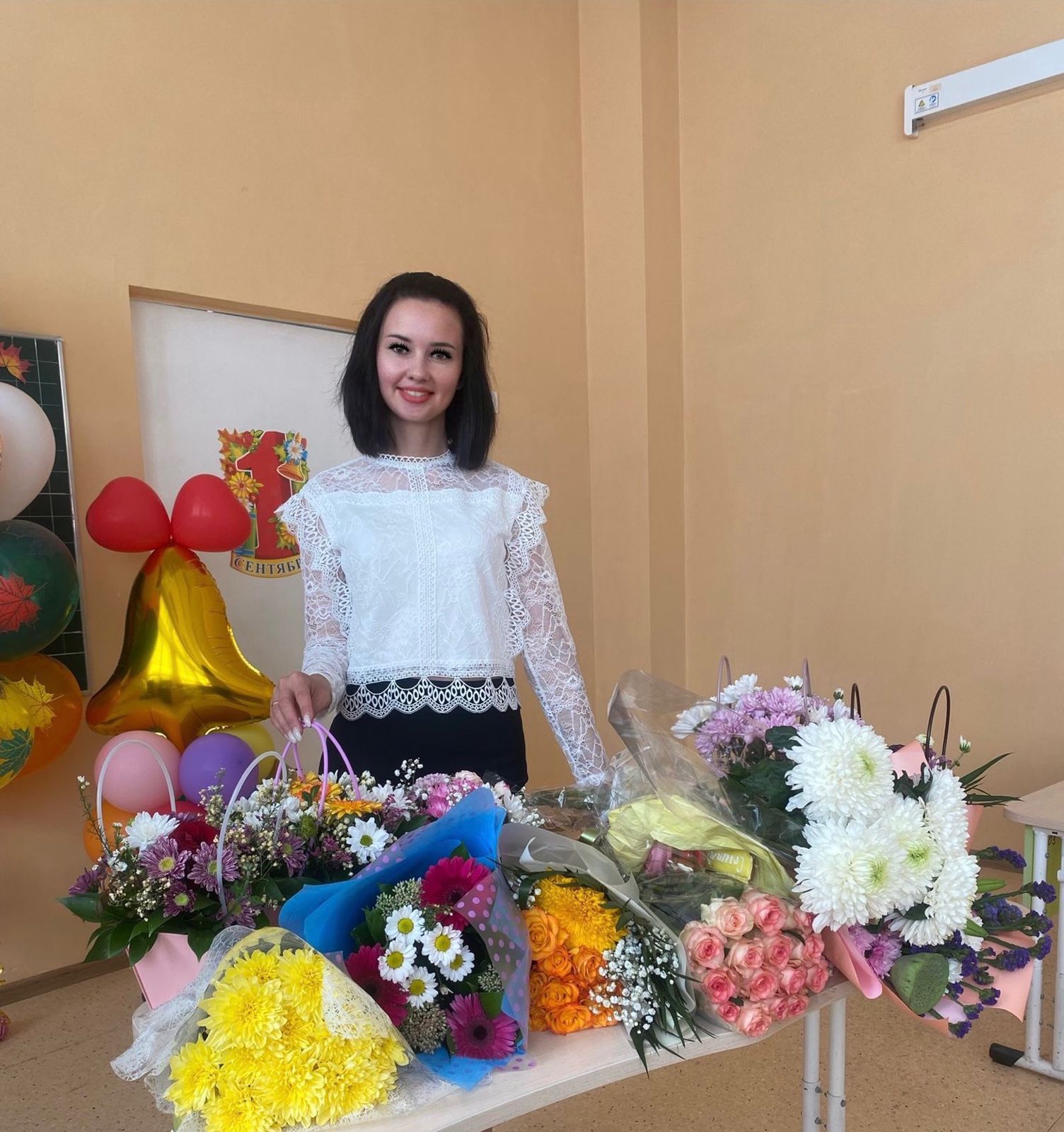 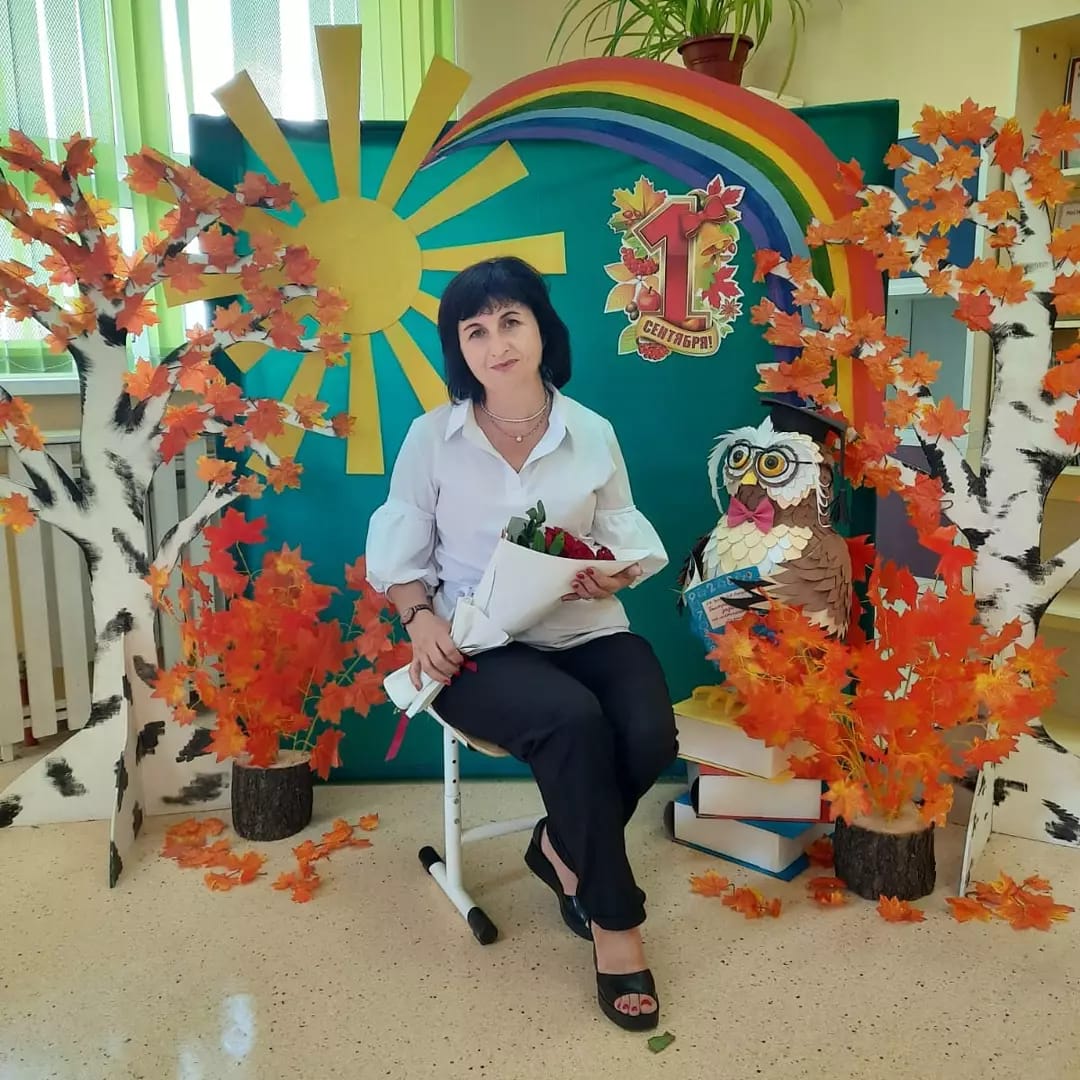 Медникова Елена Олеговна
Костина Татьяна Николаевна
Методическое сопровождение
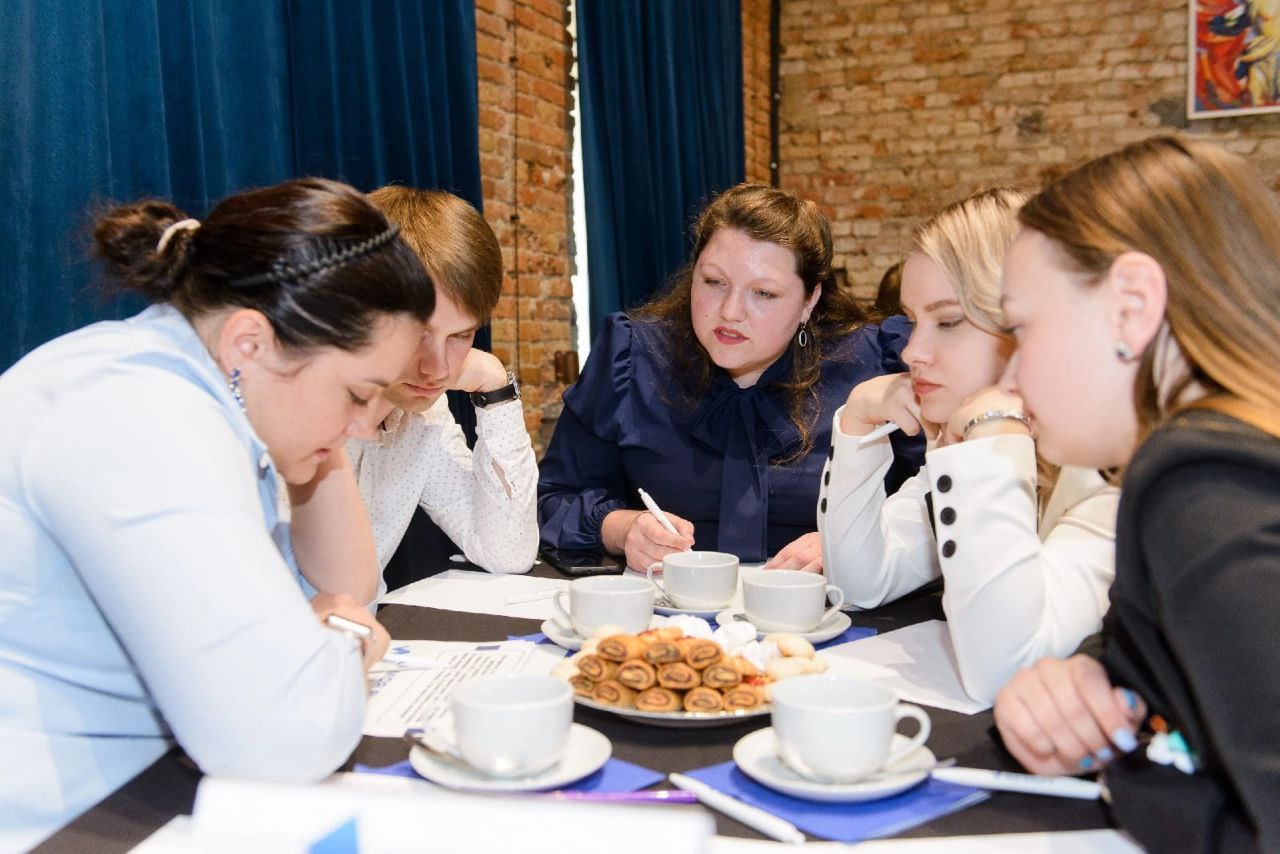 Наставник использует широкий спектр форм и методов 
методического сопровождения молодого учителя :

- мастер-классы;
-моделирование;
-менторство;
- разработка учебно-методических рекомендаций
 в помощь начинающему специалисту.
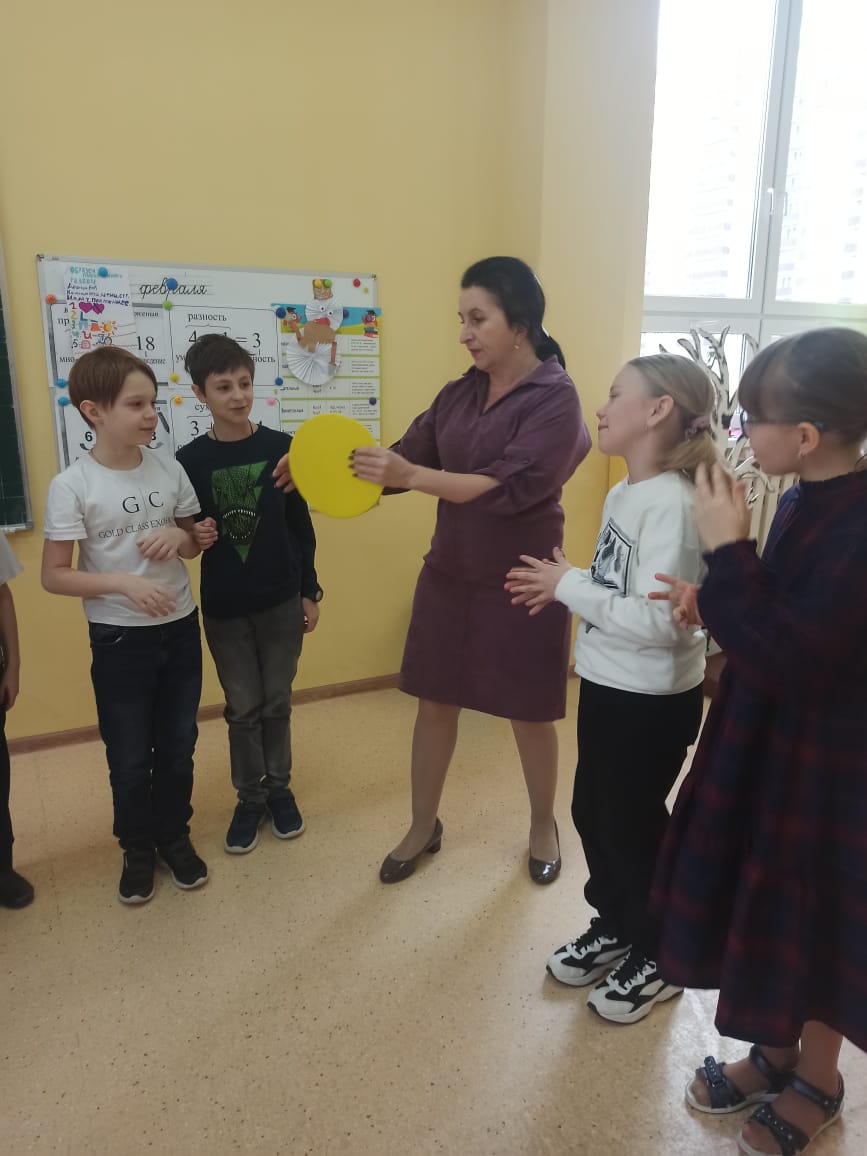 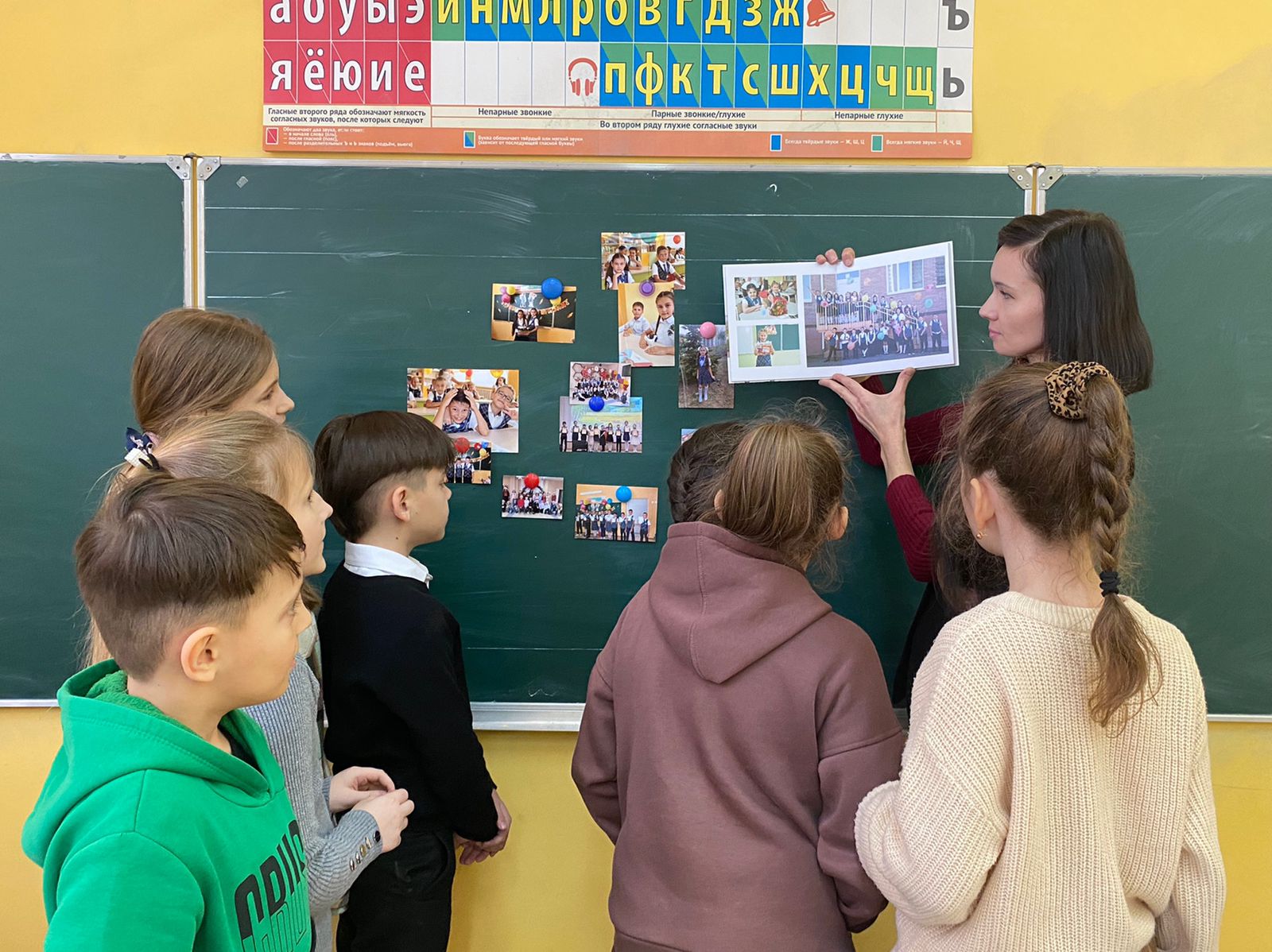 Воспитательная работа
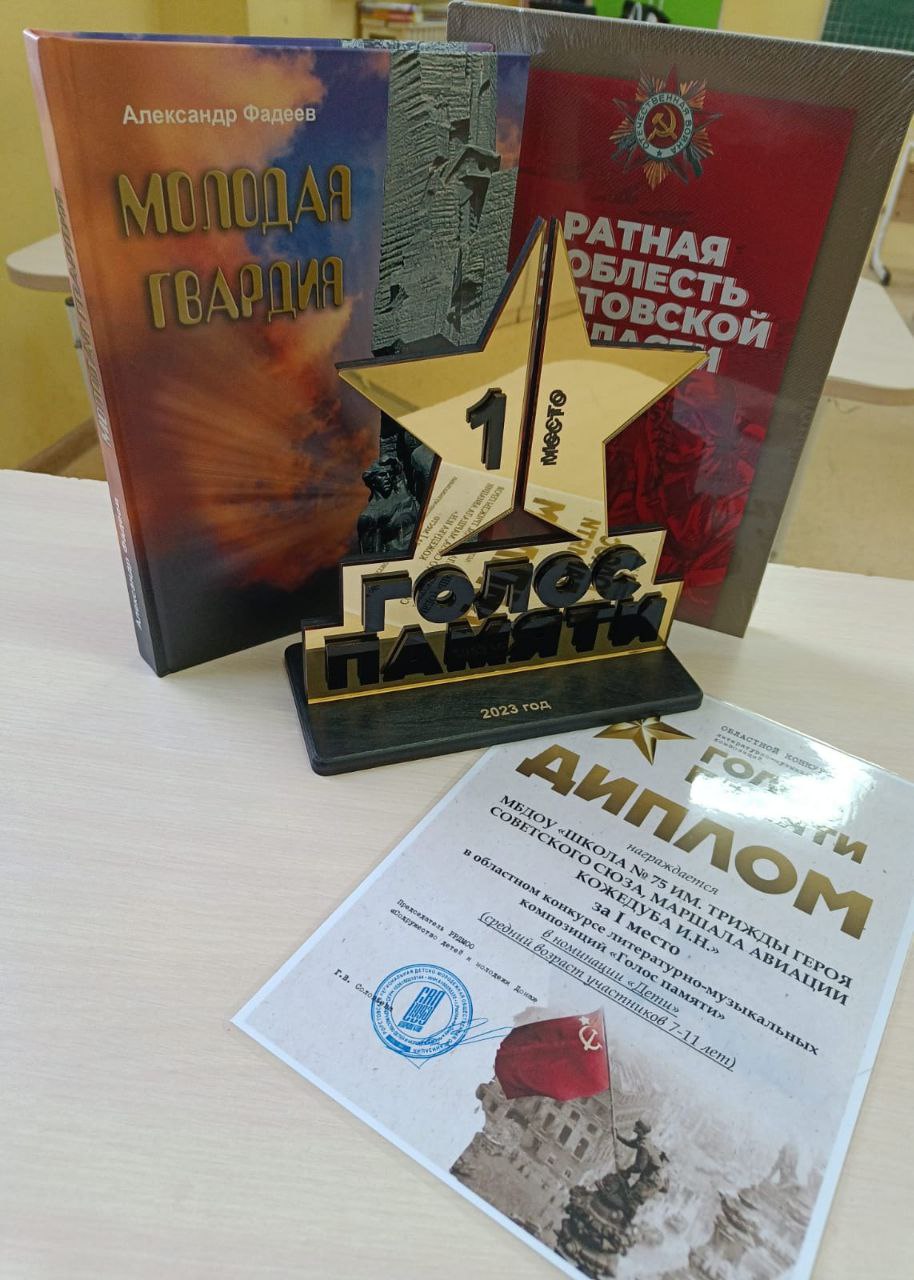 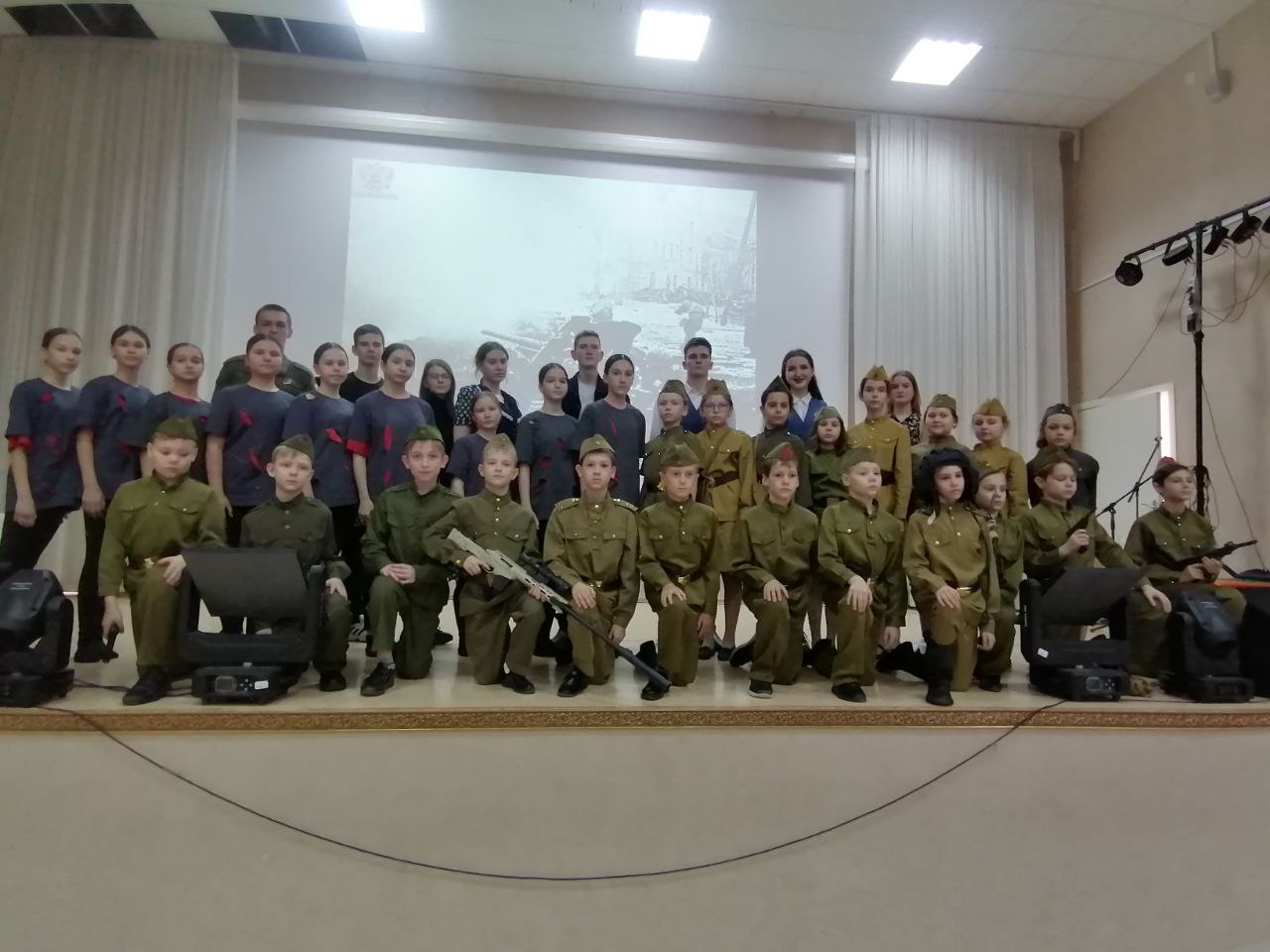 В рамках реализации авторской программы 
Наставничества Костина Татьяна Николаевна 
уделяет большое внимание воспитательной 
работе. 
Молодой педагог и наставник принимают участие в творческих конкурсах, концертах и фестивалях.
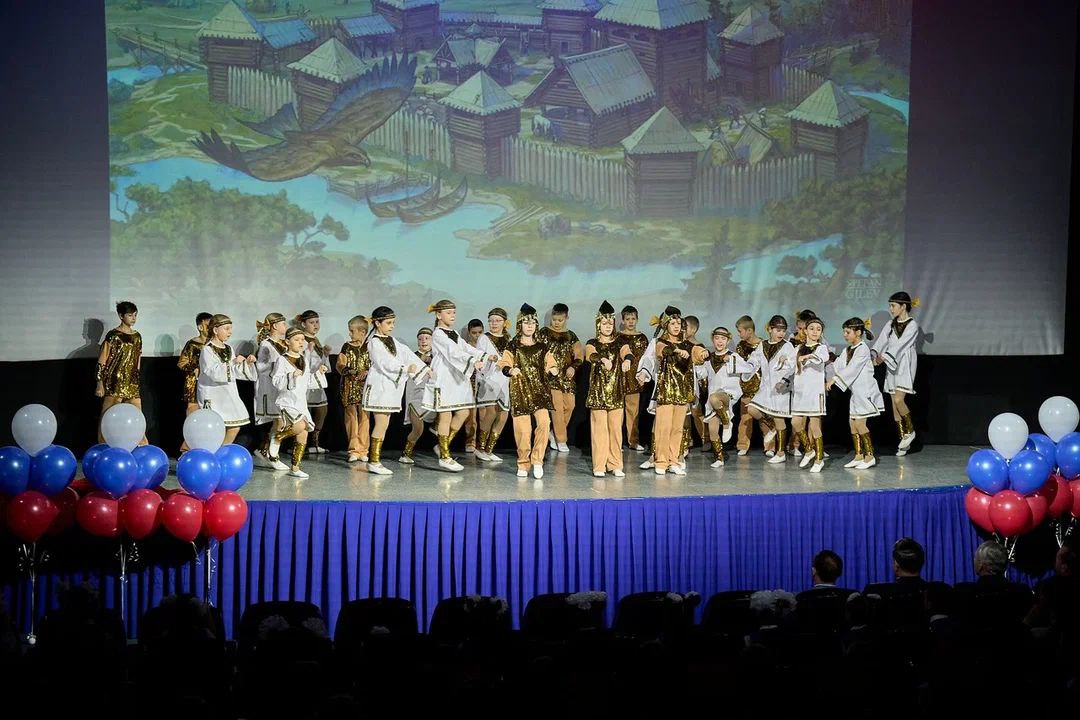 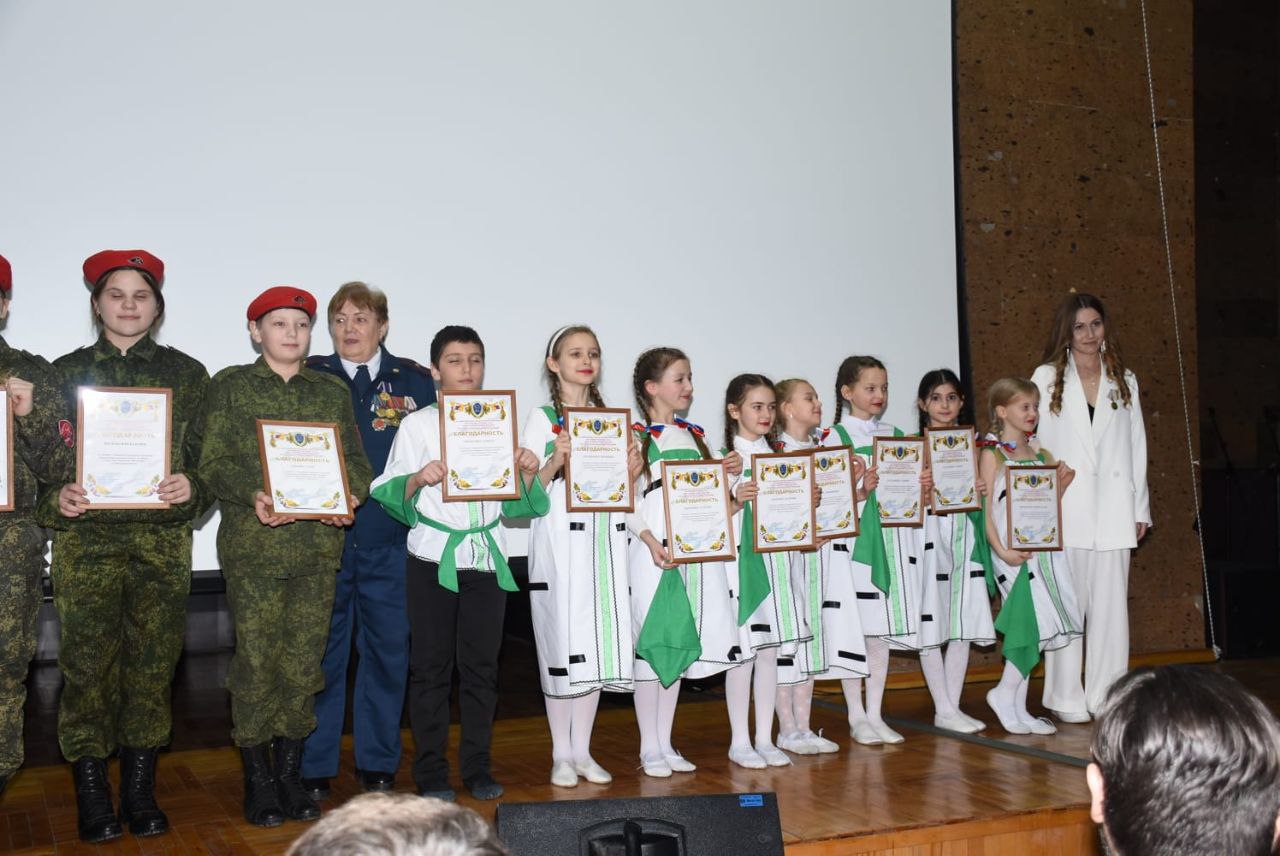